Достижения и грамотывоспитателя МДОУ детского сада «Росинка»ОсиповойНатальи Павловны
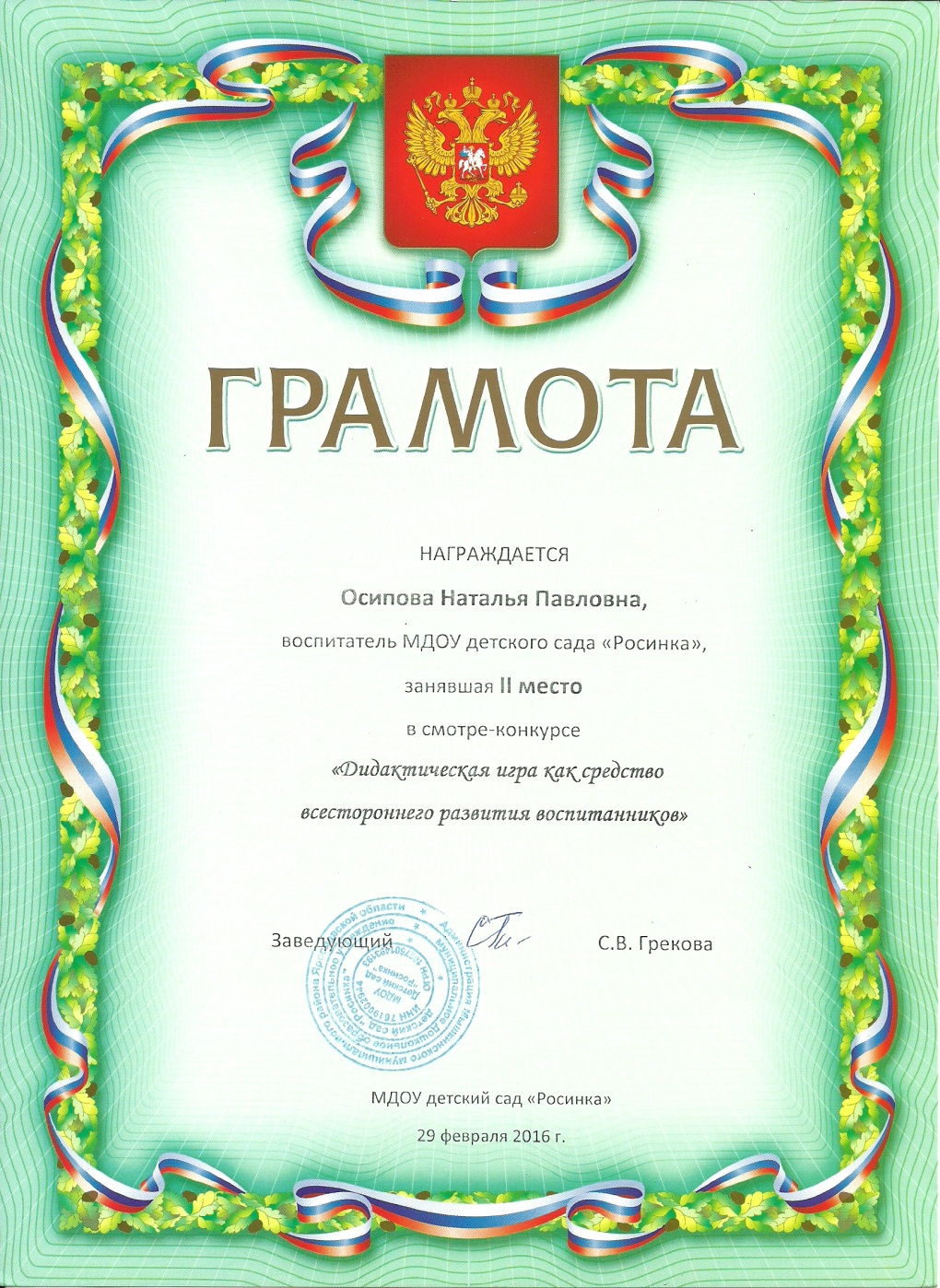 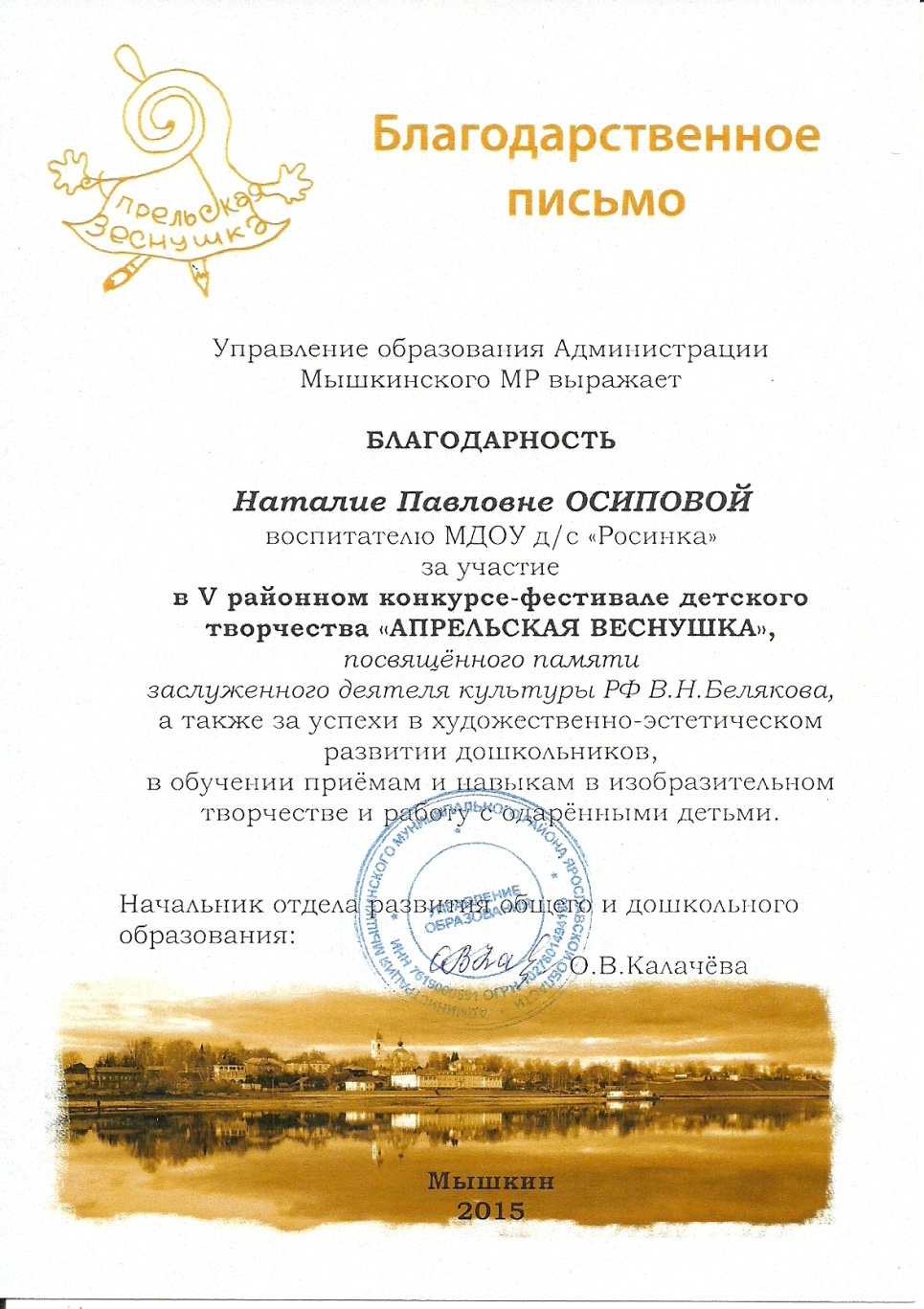